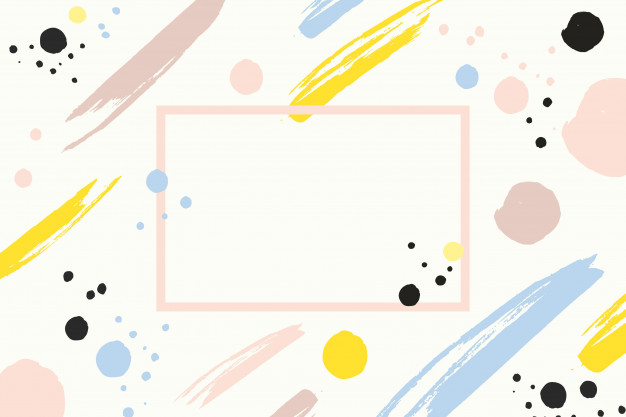 Студенческое арт-пространство в Лазаревской казарме
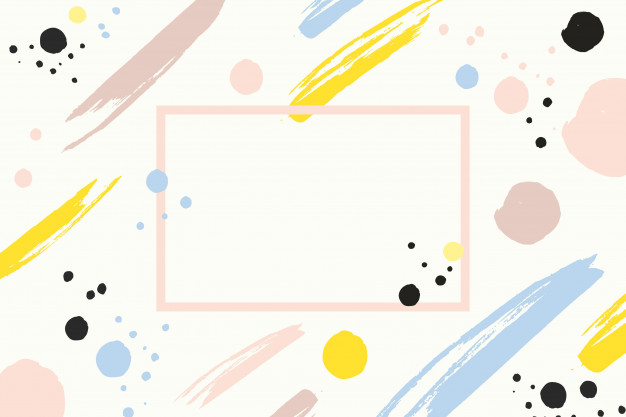 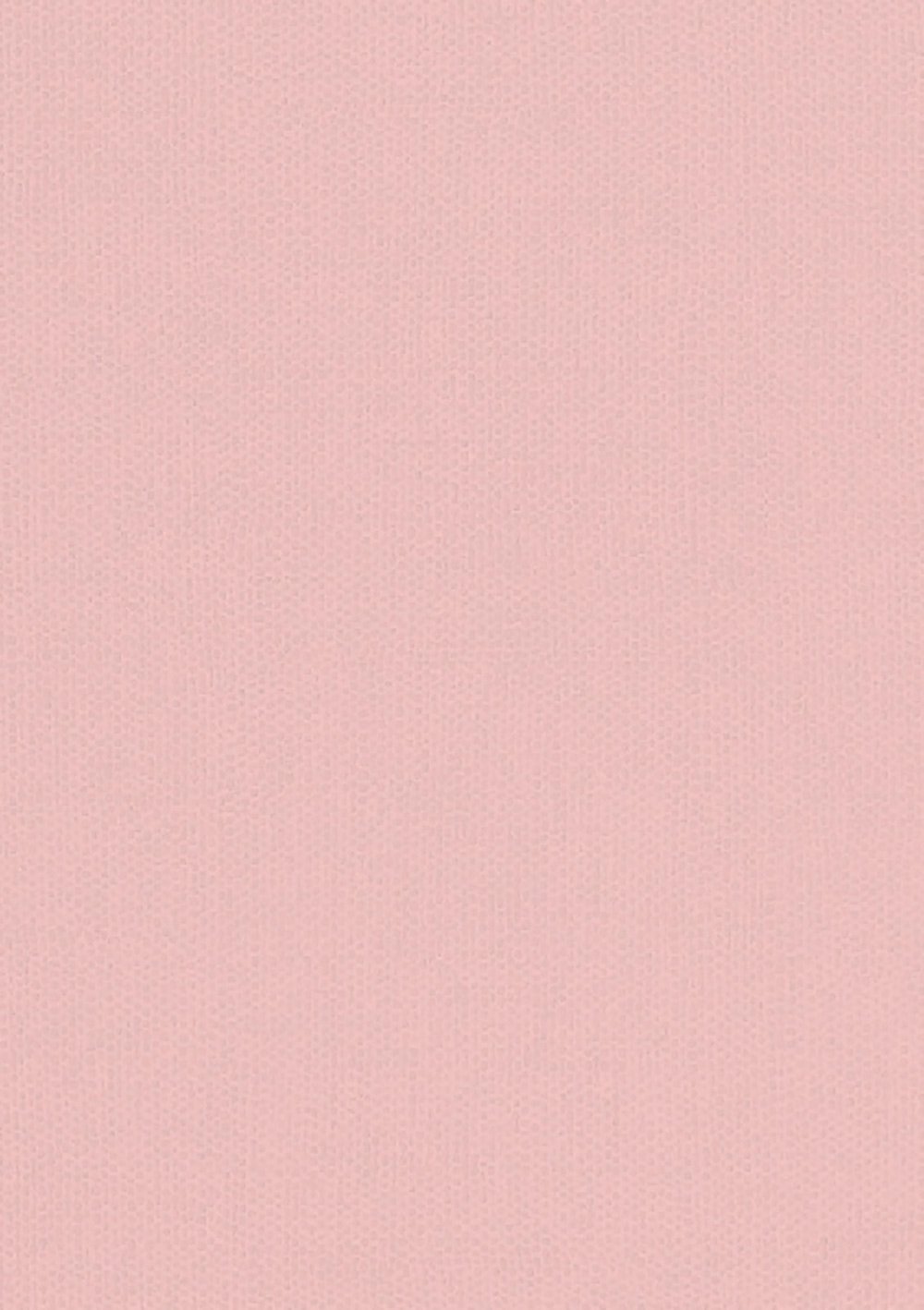 Лазаревские казармы — комплекс из девяти зданий, расположенных на Корабельной стороне Севастополя, на возвышенном плато. Казармы были построены в конце 1830-х — начале 1840-х годов при адмирале М. П. Лазареве для военных целей (как база для учебного отряда моряков). Памятник архитектуры и истории.
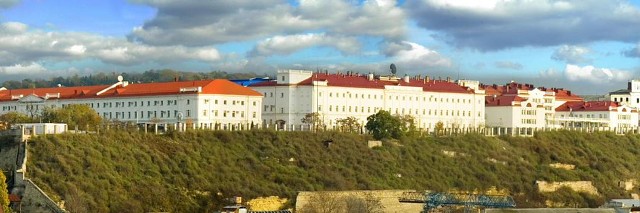 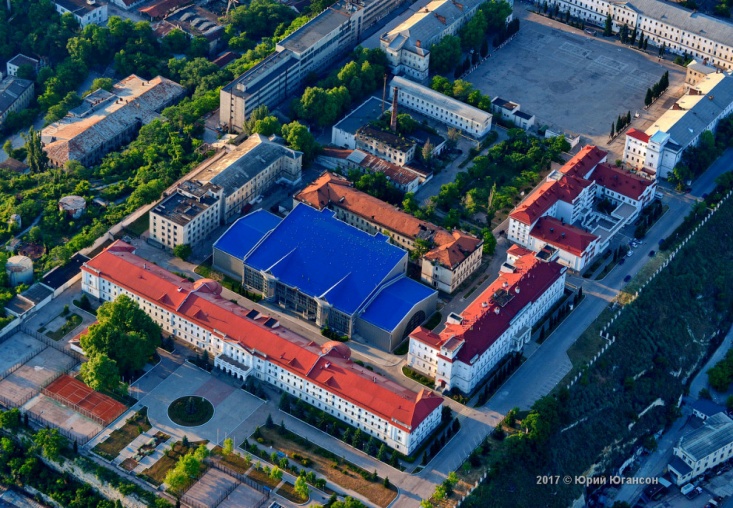 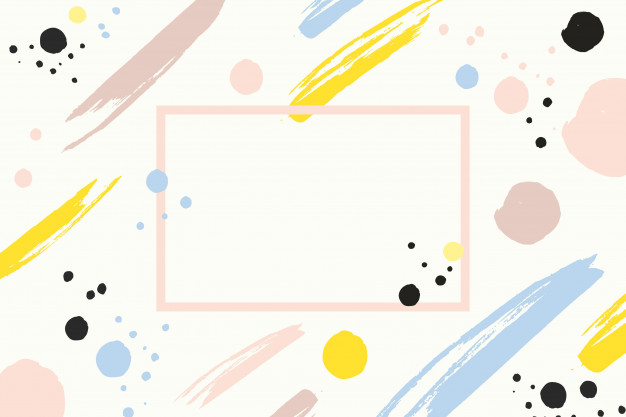 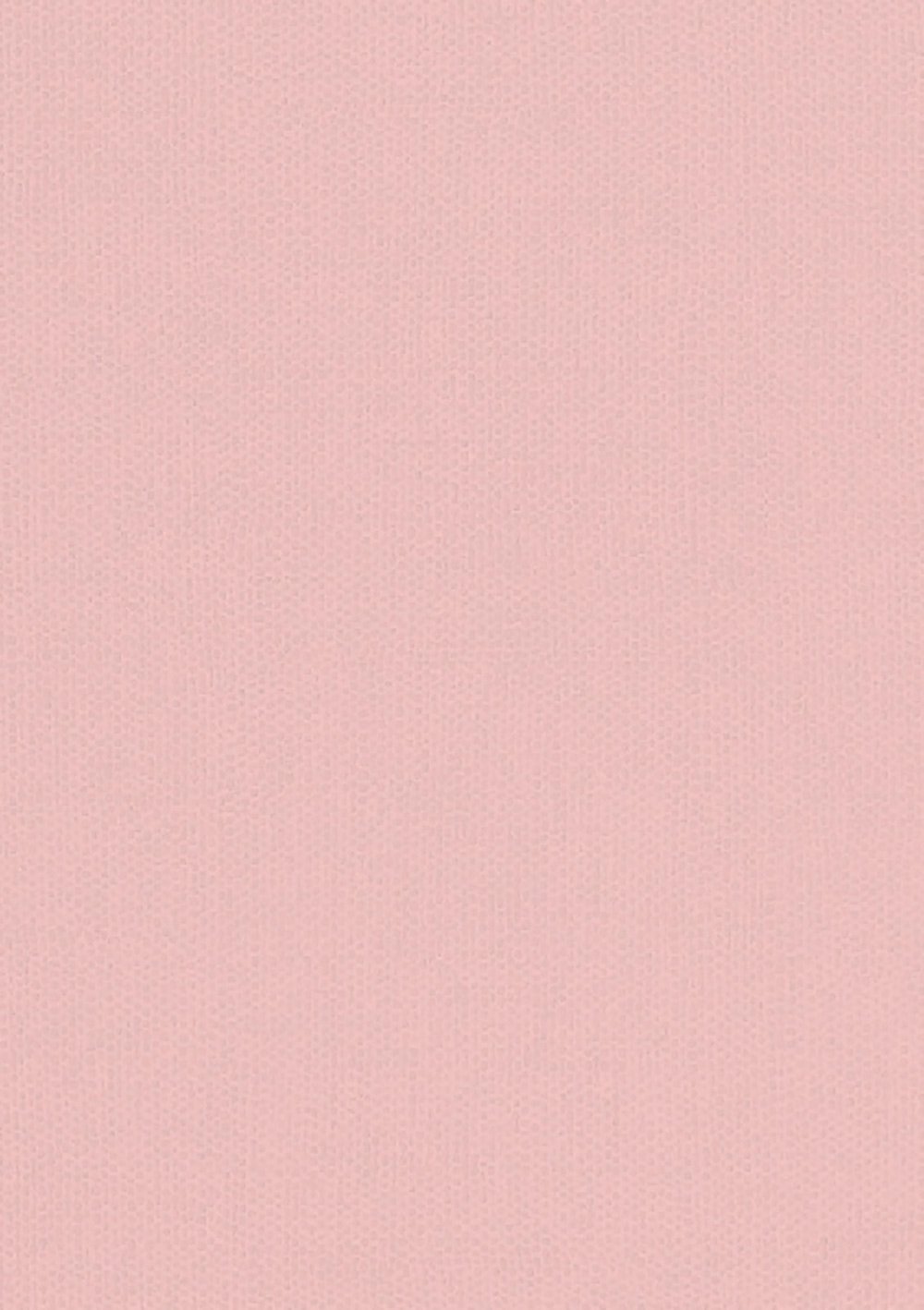 После распада СССР Черноморский флот, из-за ограниченного финансирования, не мог содержать исторические здания в надлежащем порядке.
С 1999 года и по сей день в трех зданиях располагается Севастопольский филиал МГУ. Еще три казармы сейчас занимает российская воинская часть, остальные здания стоят заброшенные.
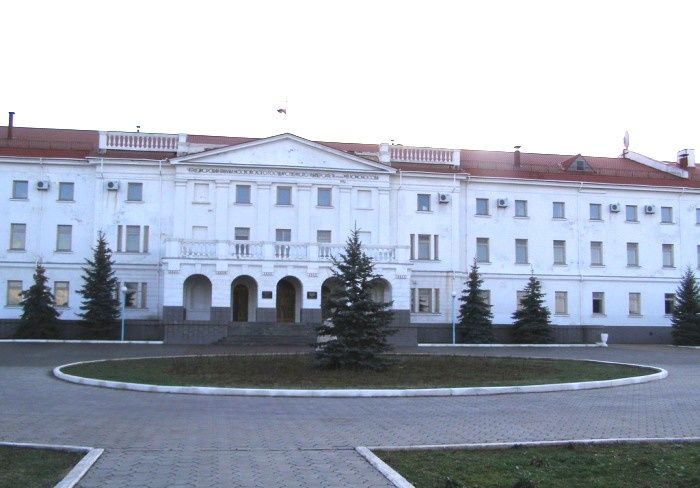 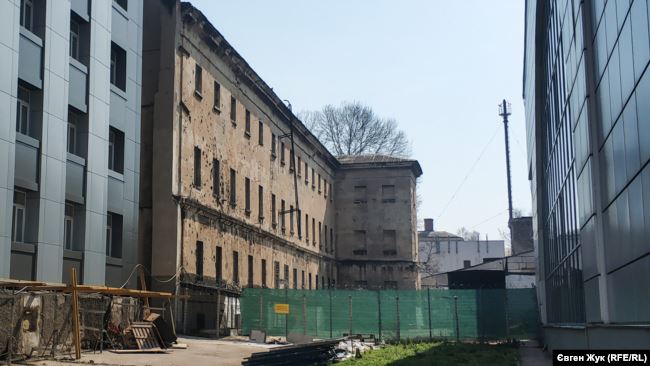 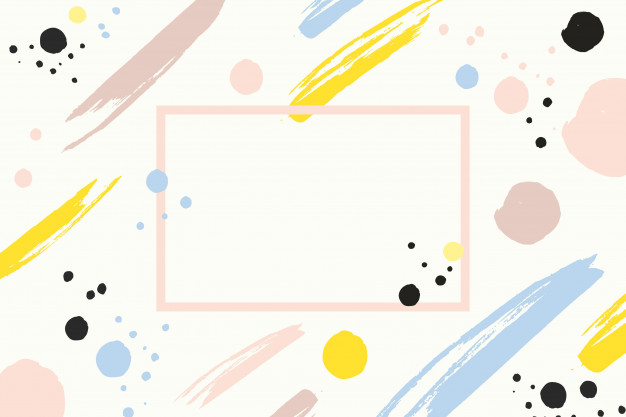 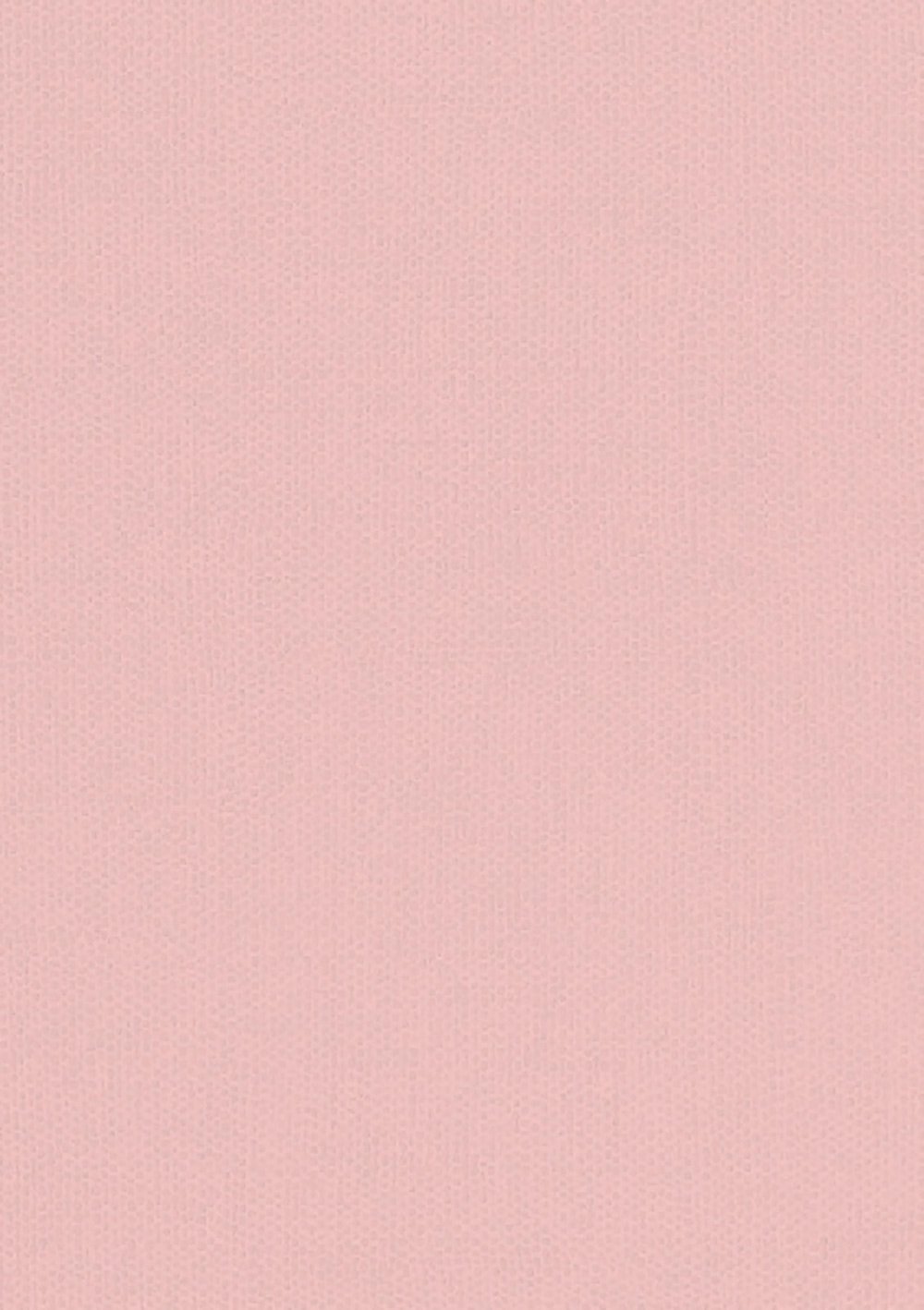 Мы предлагаем превратить одно из заброшенных зданий Лазаревских казарм (выделенное на рисунке красной линией) в Студенческое арт-пространство.
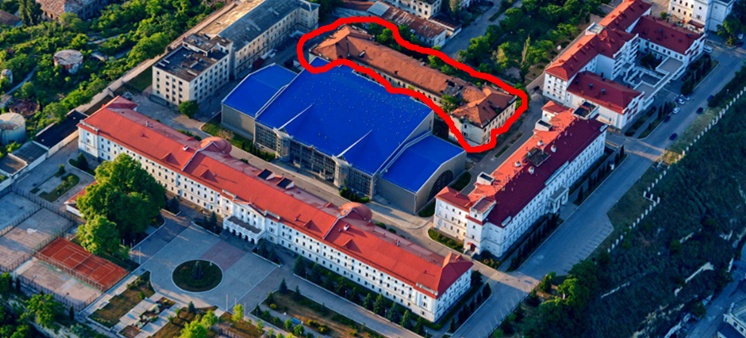 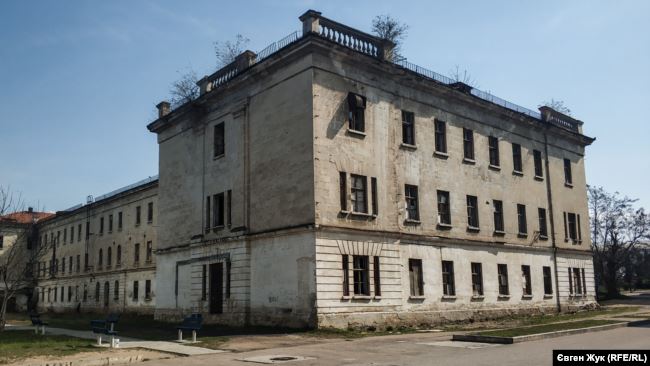 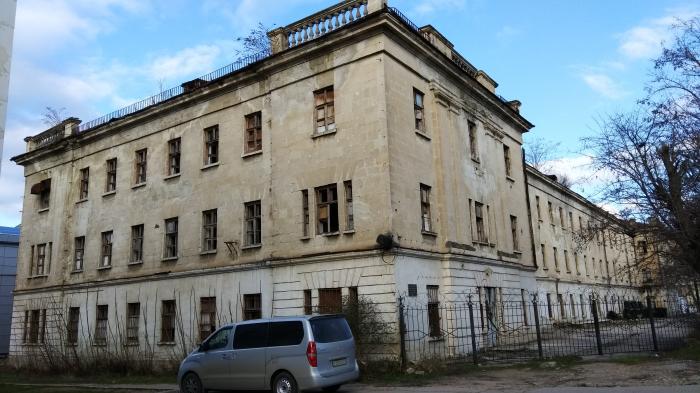 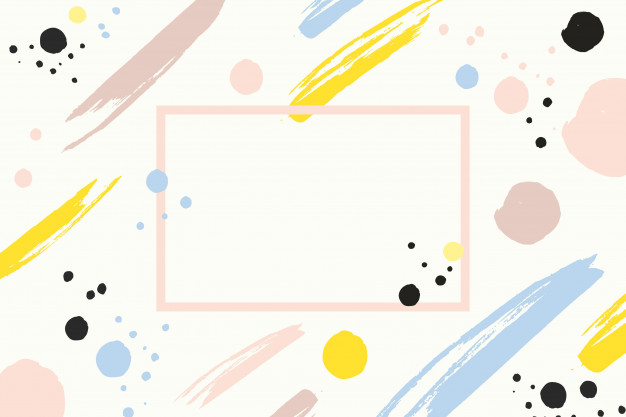 Студенческое арт-пространство
Место для общения, отдыха, работы и различного арт-движа студентов филиала МГУ, а также остальных жителей и гостей города Севастополя. Пространство будет представлено мини сценой, конференц залами, зонами для отдыха и различными арт-объектами.
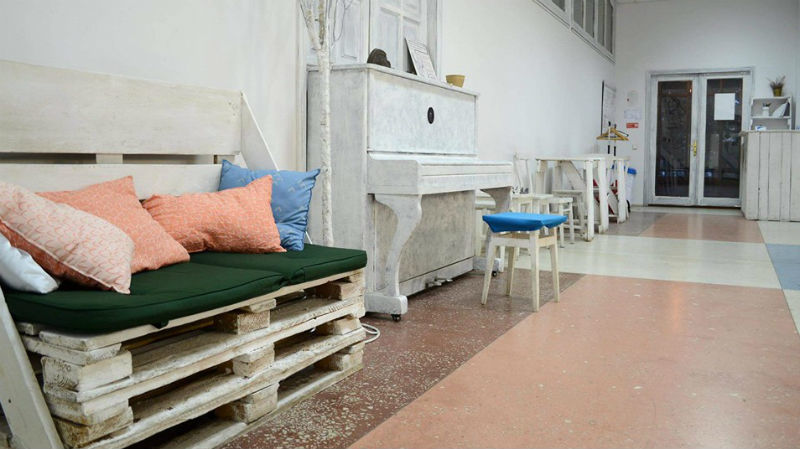 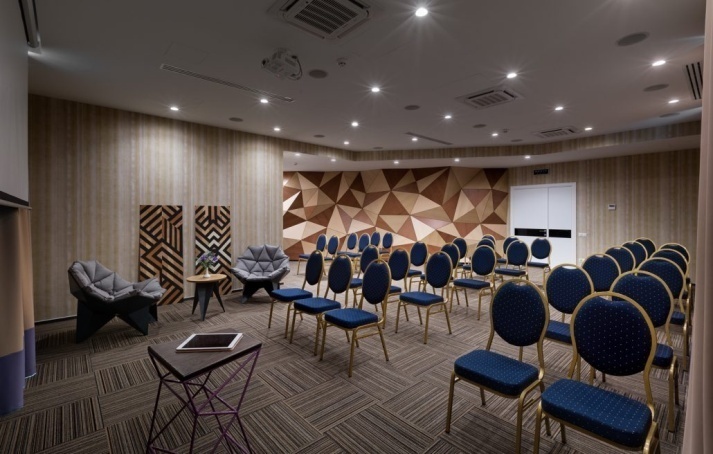 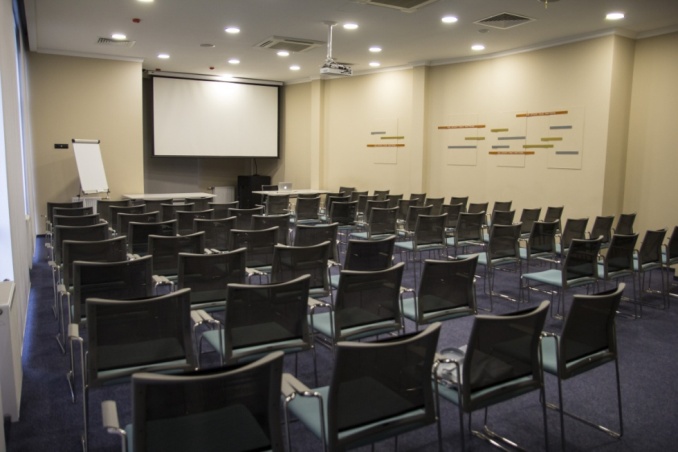 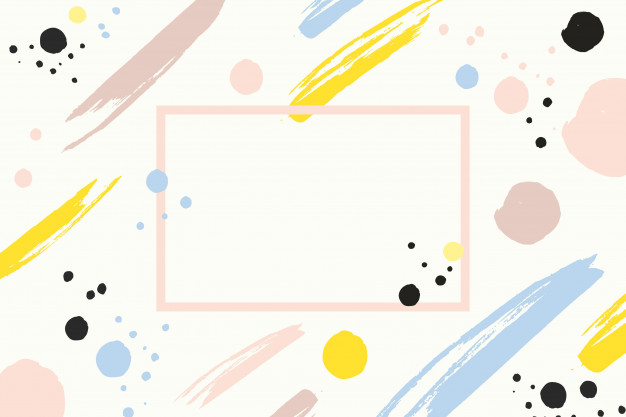 Источники доходов
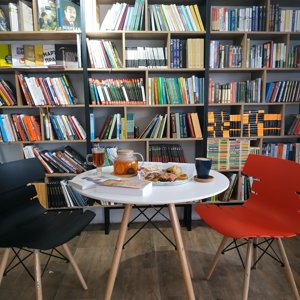 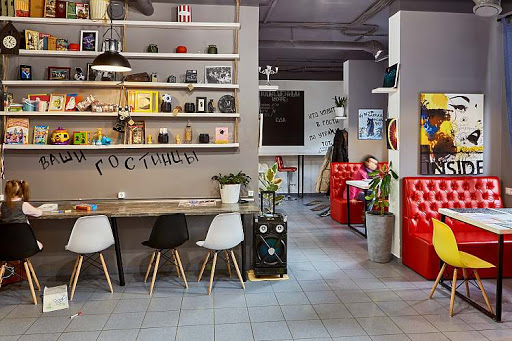 Книжный магазин
Арт-кафе
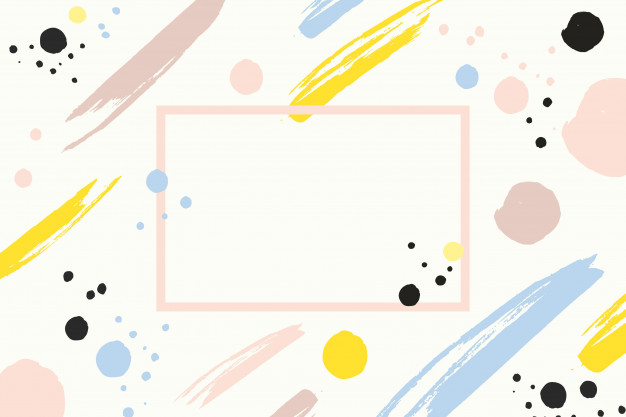 Источники доходов
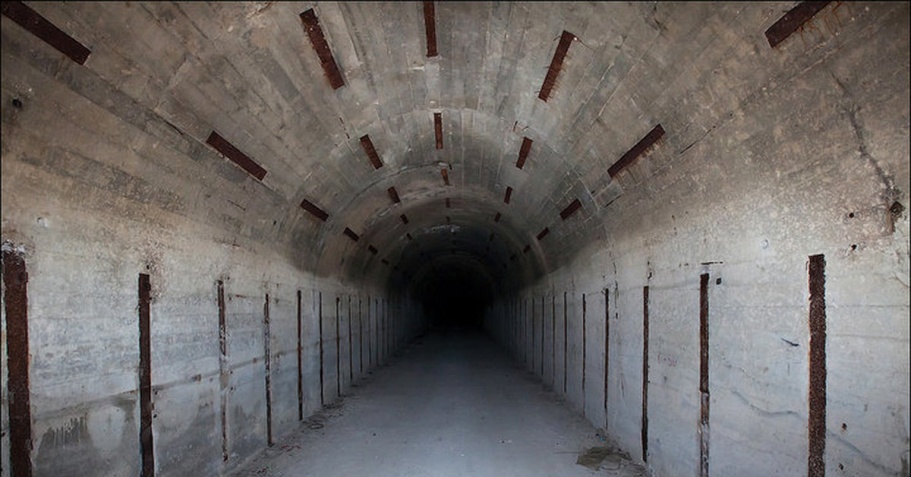 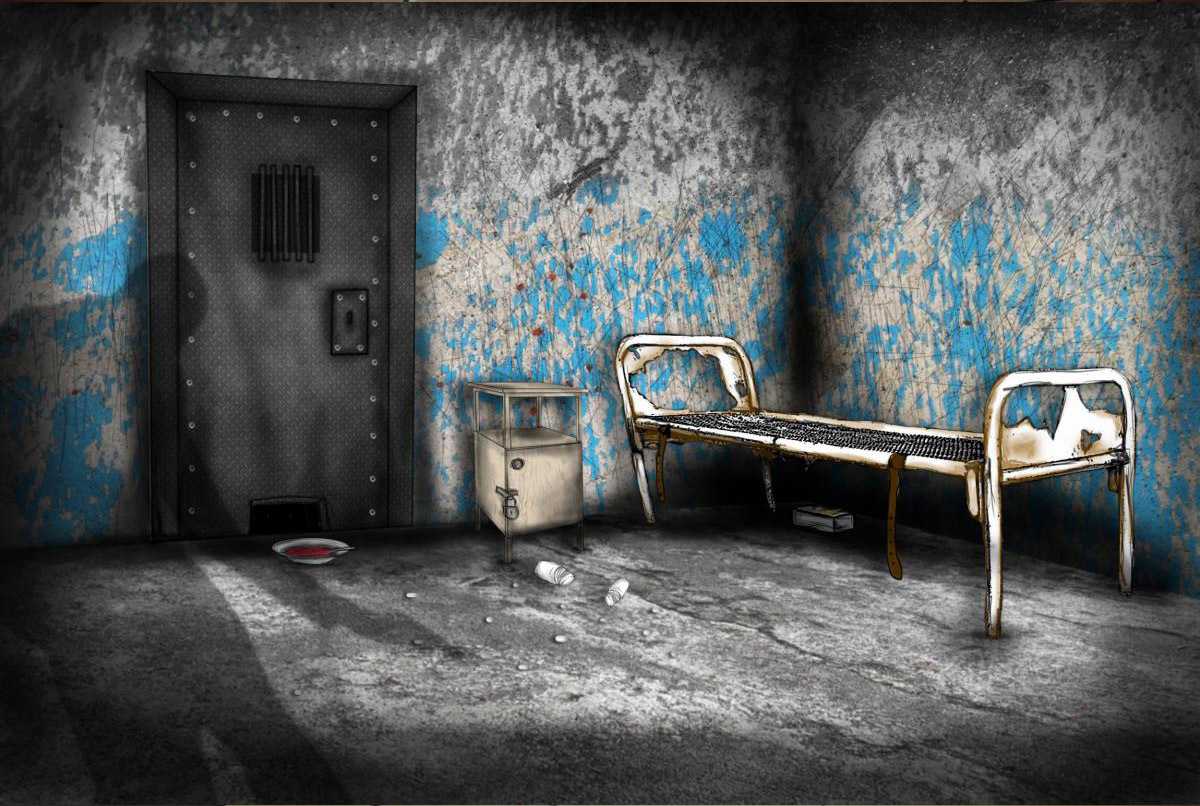 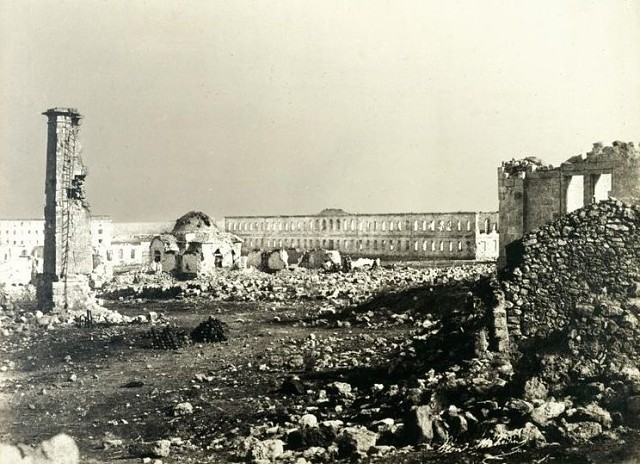 Интеллектуальная квест-комната, посвященная истории
 подвалов Лазаревских казарм
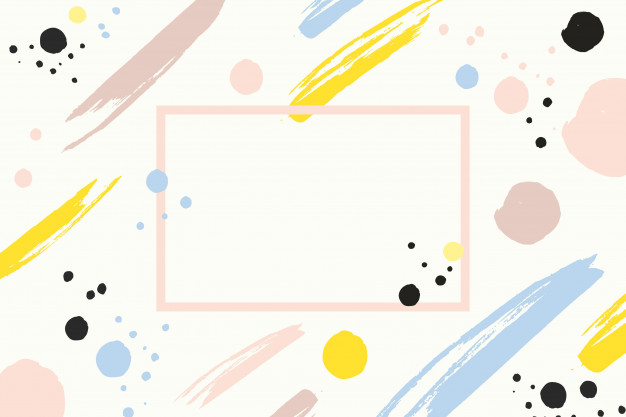 Развитие территории
Выставки, перформансы, концерты, вечеринки, просмотры фильмов…
Лофт на последнем этаже для «иммерсивного искусства» в формате son-et-lumière (зрелище на историческом месте, включающее оптические и звуковые эффекты) — изображения проецируются на 4 стены, пол и потолок.
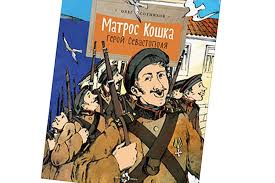 «Музей матроса»
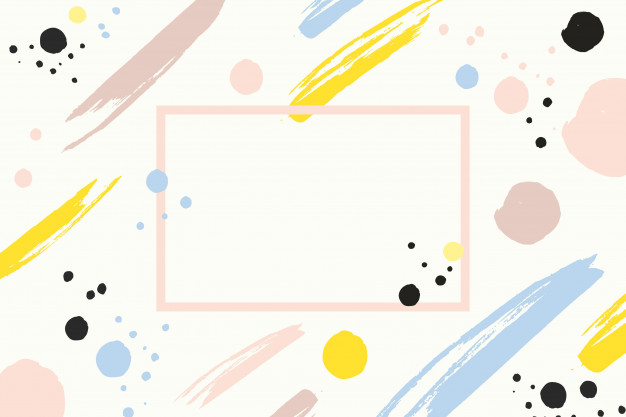 Источники расходов
содержание объекта (здания, помещений),
 закупка книг для магазина/ материалов для кафе,
 затраты на воду/ газ/ электричество.
Привлечение местных жителей
Первое и единственное в городе студенческое арт-пространство  в здании, представляющем культурно-историческую ценность.
 Место для досуга и отдыха людей разных возрастных категорий
 ( скидки для студентов и детей).
 Можно приглашать раз в несколько недель деятеля культуры
 дляпроведения мастер-классов и различных арт-мероприятий.
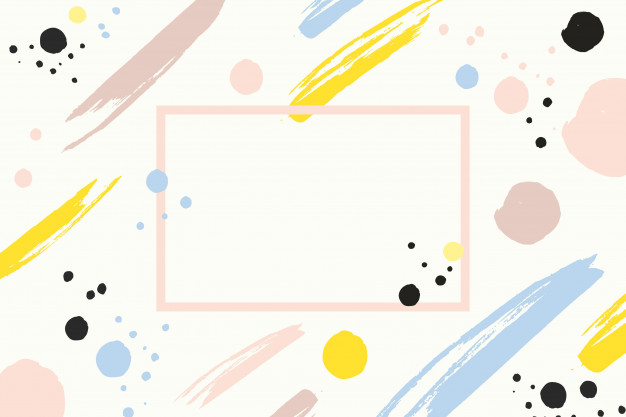 Этапы наполнения территории сервисами
Реконструкция здания.
Строительство арт-объектов, сцены, залов, зон отдыха…
Открытие кафе.
Открытие книжного магазина.
Квест-комната.
Проведение различных арт-мероприятий.
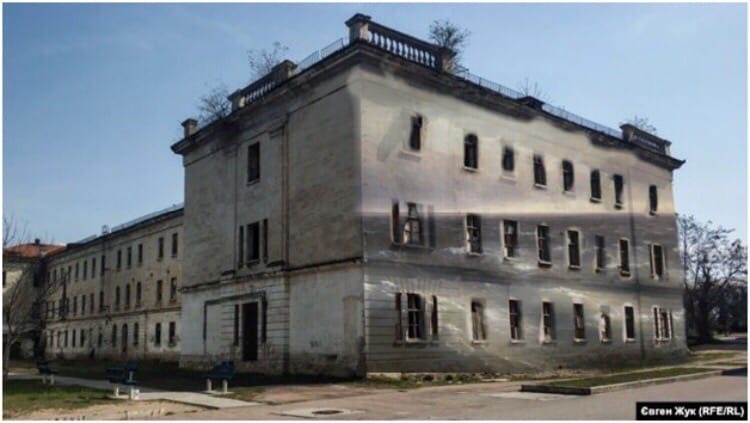